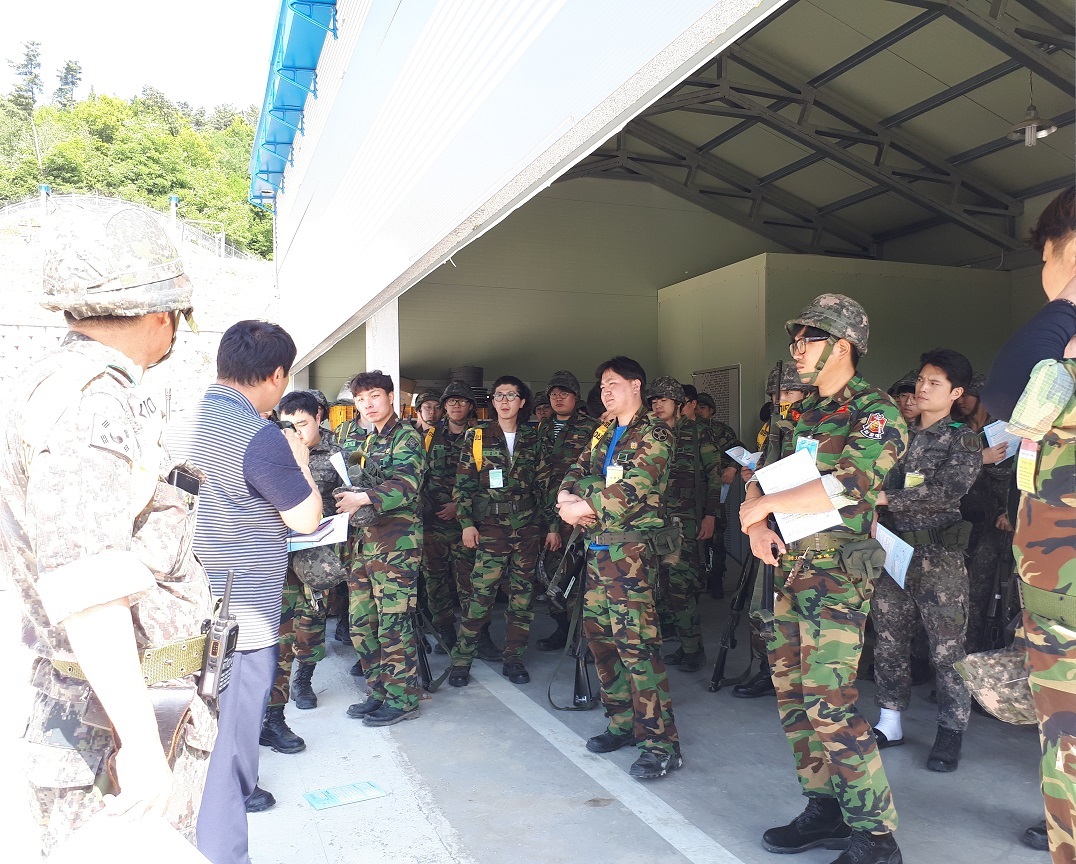 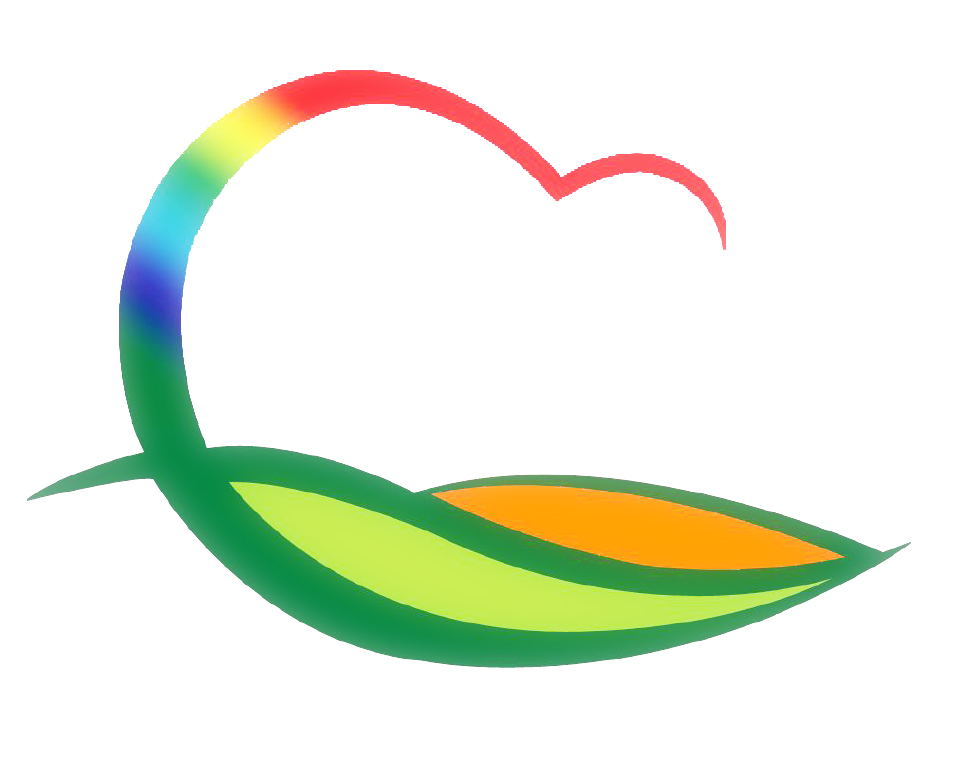 상수도사업소
[Speaker Notes: 먼저, 지금의 옥천입니다.]
6-1. 상수원보호구역 수목제거 추진
기      간 : 2018. 07. ~ 08. 
사  업 량 : 수목제거 1식(면적 1,065㎢)
사  업 비 : 57백만원
내      용 : 계획수립 및 계약
6-2. 영동정수장 침전지 청소
기      간 : 2018. 07. 16. ~ 2018. 08. 17.
사  업 량 : 영동정수장 침전지 총 5지(총3,816㎡)
사 업  비 : 8백만원
내      용 : 영동정수장 내 응집,침전지 5지 청소 실시
6-3. 영동취수장 노후배관 교체사업
기      간 : 2018. 07. 01. ~ 2018. 07. 31.
사  업 량 : 원수이송배관 40m 교체
사 업  비 : 4.5백만원
내      용 : 사업 완료
6-4. 영동정수장 신설 여과지 여과사 보충
기      간 : 2018. 07. 01. ~ 2018. 07. 31.
사  업 량 : 신설 여과지 4개소 여과사 보충 70㎥
사 업  비 : 36백만원
내      용 : 사업 완료
6-5. 영동배수지 라이닝 공사
기      간 : 2018. 07. 01. ~ 2018. 07. 31.
사  업 량 : 스테인리스 라이닝 797㎡(영동배수지 1지)
사 업  비 : 279백만원
내      용 : 공사준공
6-6. 상수도 공사 추진
▣ 이달의 중점 홍보 사항
우리집 수돗물 안심확인제 운영 / 신문 및 홈페이지 게재